What stops people on long-term opioid substitution from completing their treatment?

Tatenda Kondoni, Paula Dendere, Christos Kouimtsidis
iHEAR Partnership, Surrey and Borders Partnership NHS Foundation Trust
4
Conclusion
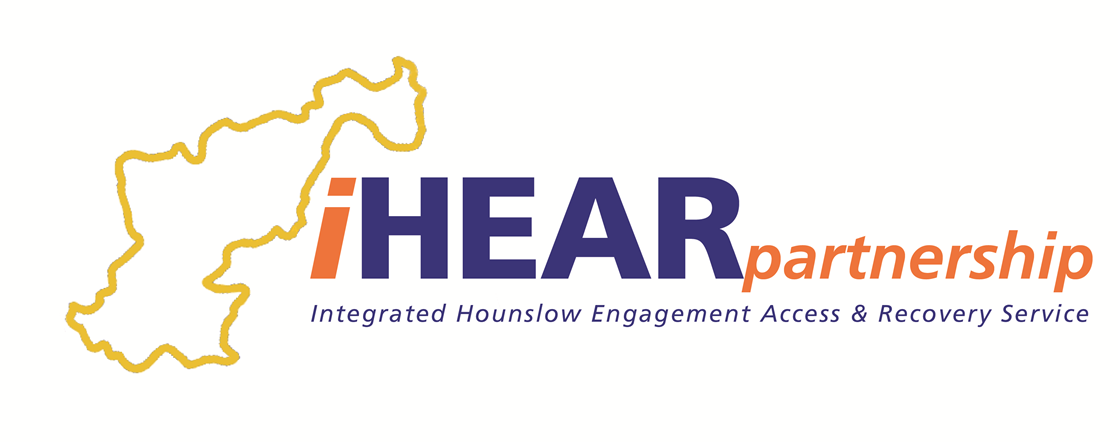 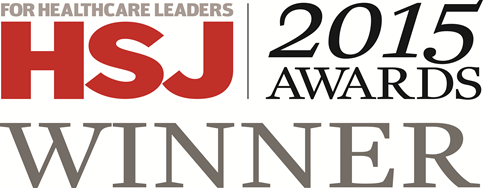 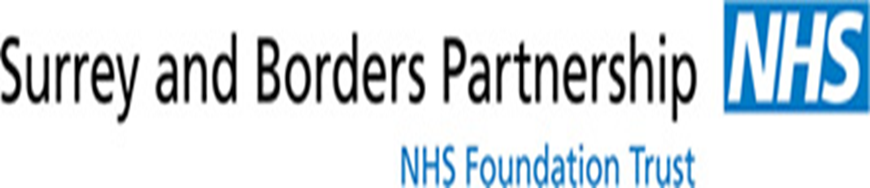 Introduction
1
Substitution treatment for opioids dependence (methadone or buprenorphine) has been found effective in harm minimisation for the person and the society. 

However, there is evidence to suggest that their recovery journey gets prolonged and little is known about the reasons contributing to this.

Aim: To explore the lifestyle of opioid users, who were stable on substitute medication for longer than five years and provide a client-centred evaluation on reasons that makes it difficult for them to consider completion of treatment.
The fear of change and risk of physical and mental health deterioration as well as past traumatic withdrawal experiences might have a significant role to play into the confidence and ability of clients on long-term substitution treatment to complete it.
2
Methods
Ten clients were purposively sampled from a specifically developed clinic (JUNCTION clinic) as part of a community substance misuse service (iHEAR) in London. 

They were interviewed face to face using a semi-structured format. 
Detailed inductive coding and thematic analysis of all transcripts was conducted.
Results
3
Key themes identified were poor social engagement, challenges with relationships, treatment expectations and fear of change. 
Participants reported to be socially withdrawn, but to have close relationships with family. 
Most of them described poor education, lack of employment or involvement in any interactive roles.
Most participants expressed fear of change to their treatment and in particular reduction of the prescribed substitute medication, due to past traumatic withdrawal experience, fear of relapse, fear of negative impact on their mental and physical health. 
Nevertheless all were optimistic about their future life and treatment plans and were hoping to be able to complete their treatment at some point.
The authors report no conflict of interest